[Speaker Notes: In order to keep PDFs exported from this PowerPoint as 508 compliant as possible, use the existing text boxes and photo placeholders. Avoid drawing new text boxes and inserting photos willy-nilly; doing so changes the reading order, requiring extra time to fix. Thanks for helping us be more accessible to everyone.]
Specialty CropsMarket News
Fruit and Vegetable Industry Advisory Committee	

November 4, 2021
Market News is…
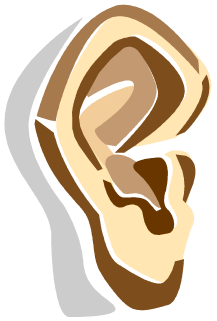 The Eyes and Ears of American Agriculture
Mission
To provide timely, accurate, and unbiased information on current agricultural markets.

Motto

Get It
Get It Right 
Get It Out
Market Levels Covered
Shipping point or f.o.b.

Terminal/wholesale (12 domestic markets)

Retail – advertised weekly specials 

Farmers markets and producer auctions
Movement Data from Market News
Shipments, domestic
	Truck, rail

Crossings from Canada and Mexico
Trucks, air, boat

Imports – 63 countries
Air, truck, boat
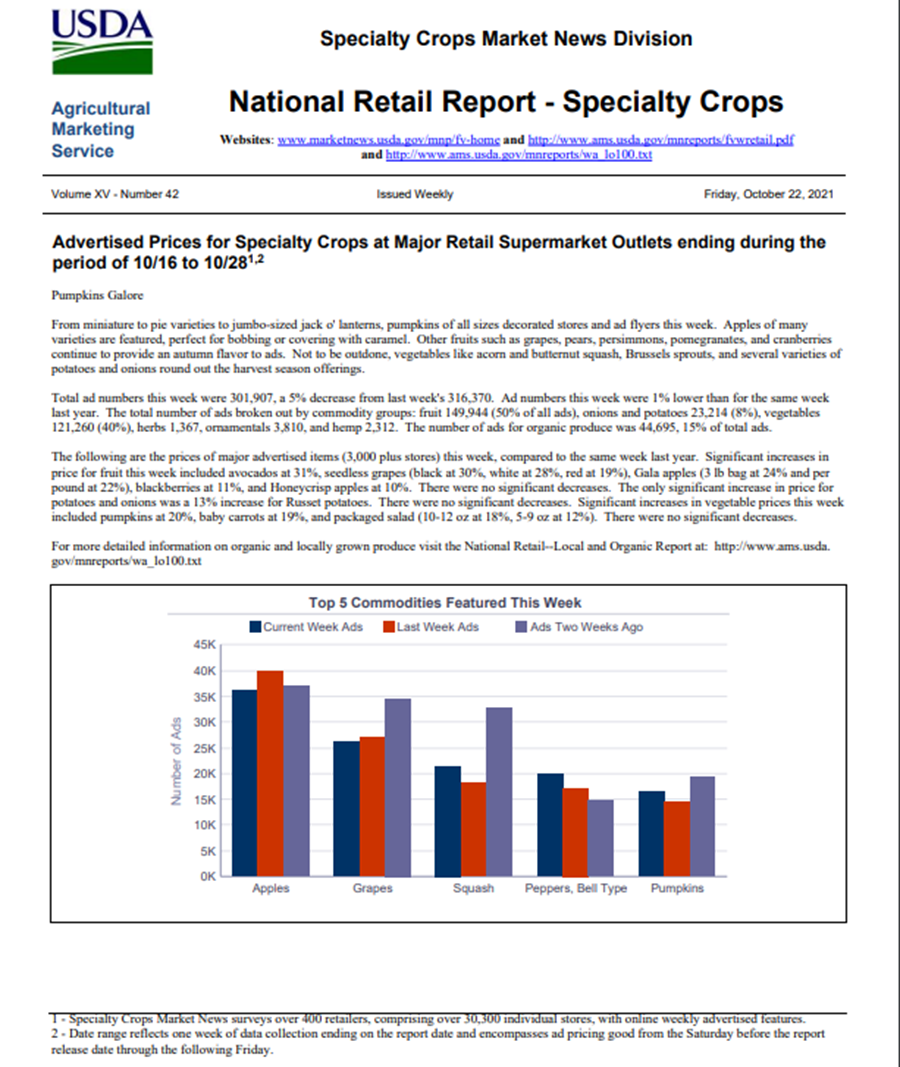 National Retail Report – Specialty Crops
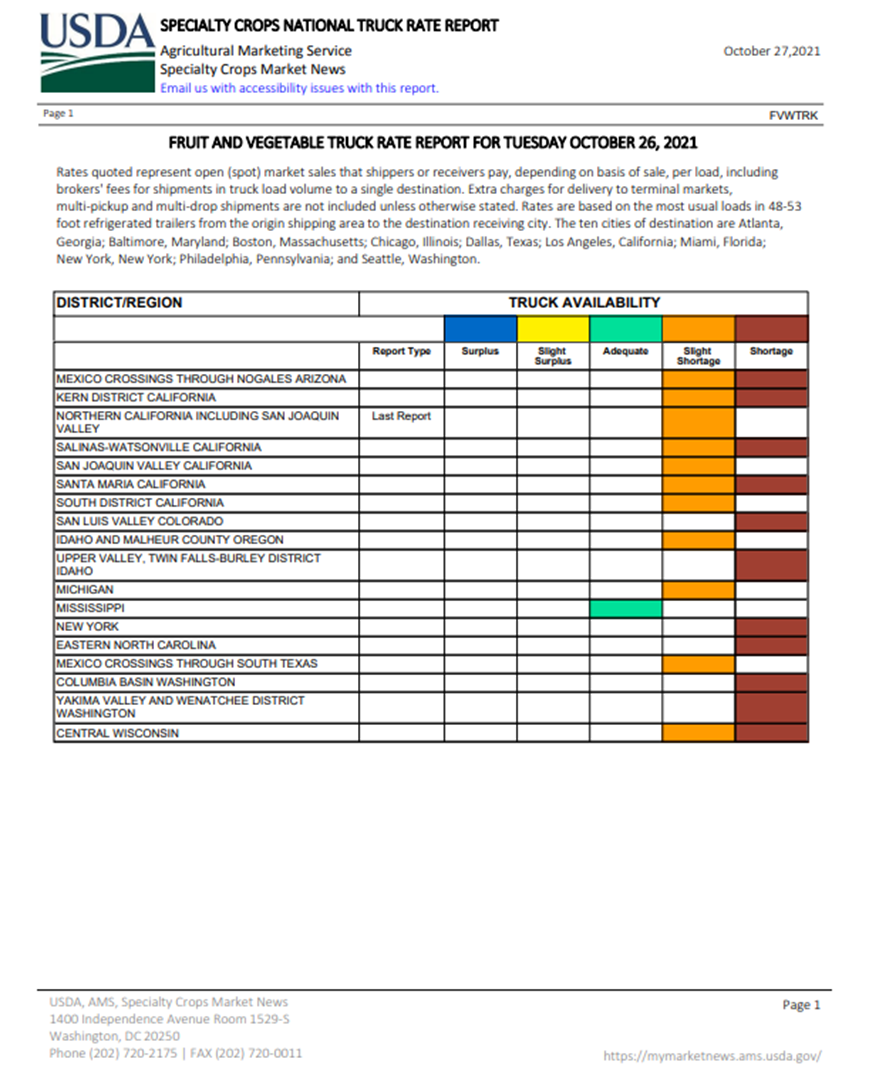 Specialty Crops Truck Rate Report
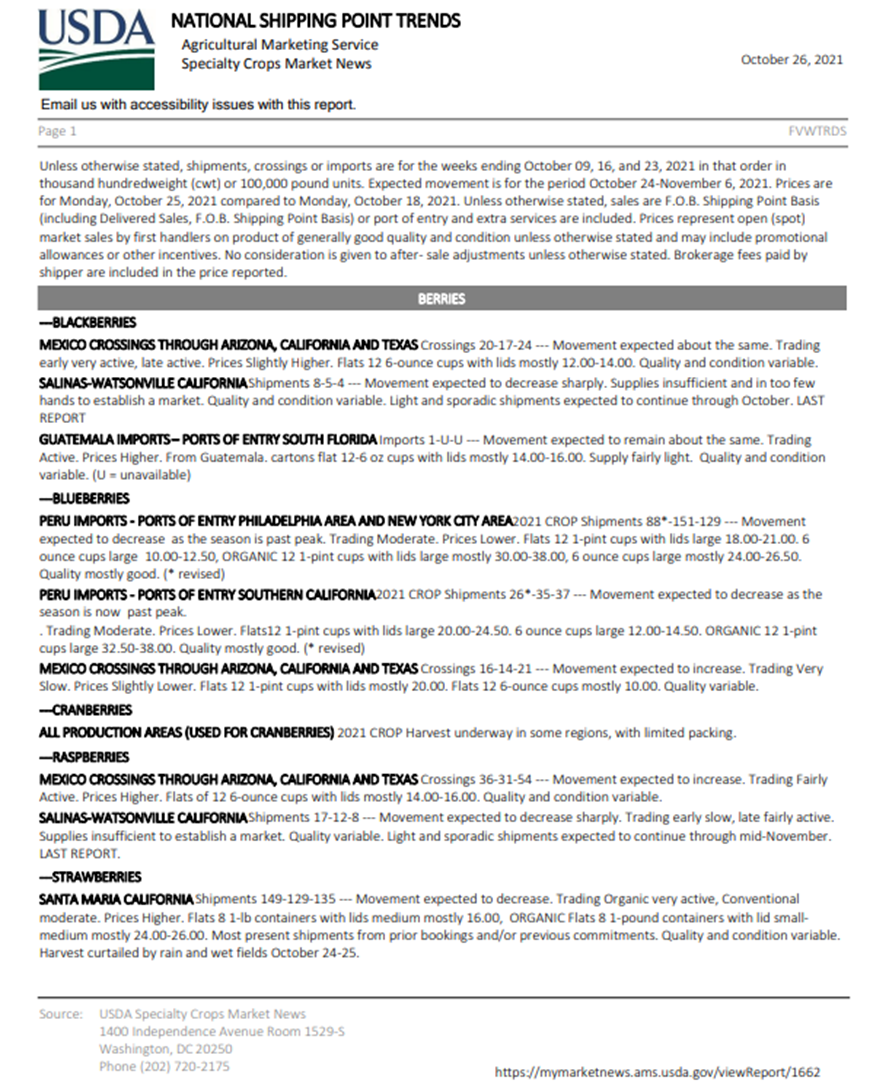 Fresh Fruit and Vegetable National Shipping Point Trends
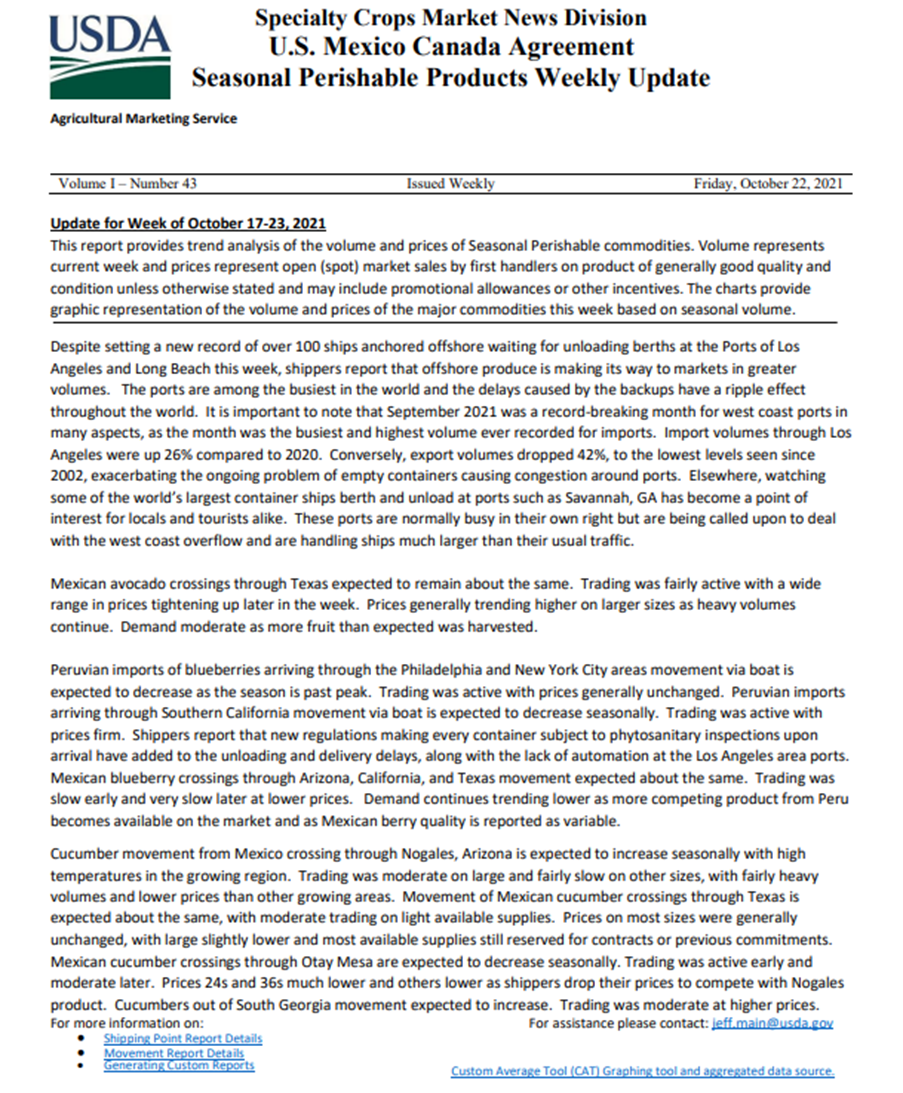 New Report – U.S. Mexico Canada Agreement Seasonal Perishable Products Weekly Update
What’s Next?
Market News Customer Satisfaction Survey 
Opens November 1, 2021
Features pop-up and “push” of the survey link to subscribers and the general public
Feedback from direct users applied both as a performance measure for Market News and as a key guide for service improvements in information products and delivery

https://survey.alchemer.com/s3/6574996/
What’s Next ?
My Market News
Enhanced search tools, including an Application Program Interface (API)
Created ability to receive more information directly, requiring less manual input and data handling
Expanded public access to larger data sets
Questions?